МАУ ДО «Онохойский Дом детского творчества»
Мастер-класс
«Шапка – парик  Фиксика»
                                       
                                           Выполнила: педагог дополнительного  
                                                                         образования   Федорова С.Н.
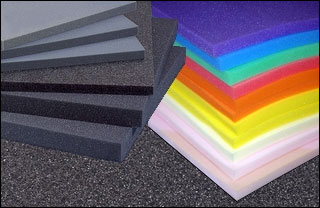 Для изготовления шапочки – парика потребуется:
1. Поролон, толщиной 1 см;
2. Клей - гель «Момент»;
3. Краска «Aerosol Lack», эмаль – аэрозоль;
4. Канцелярский нож или ножницы;
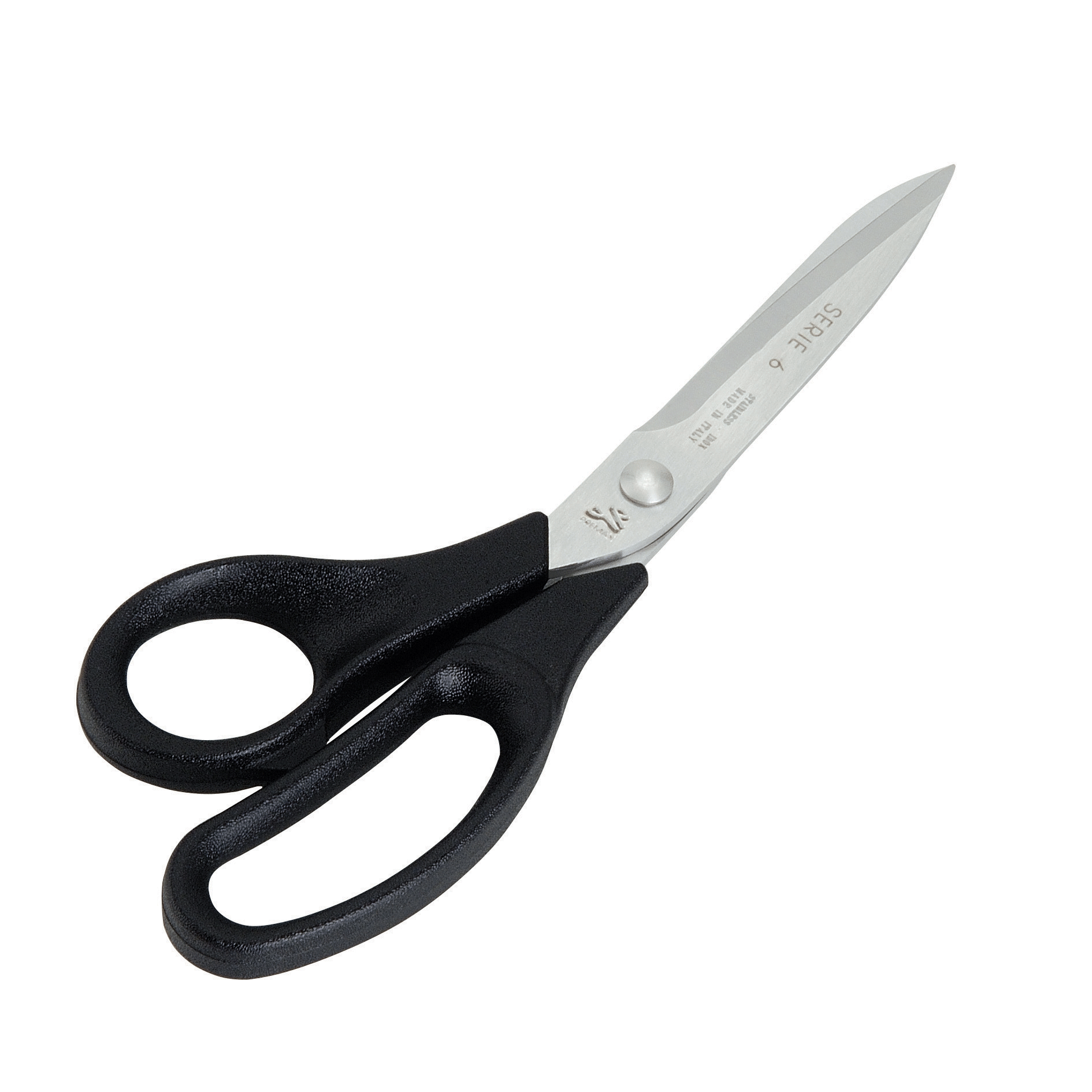 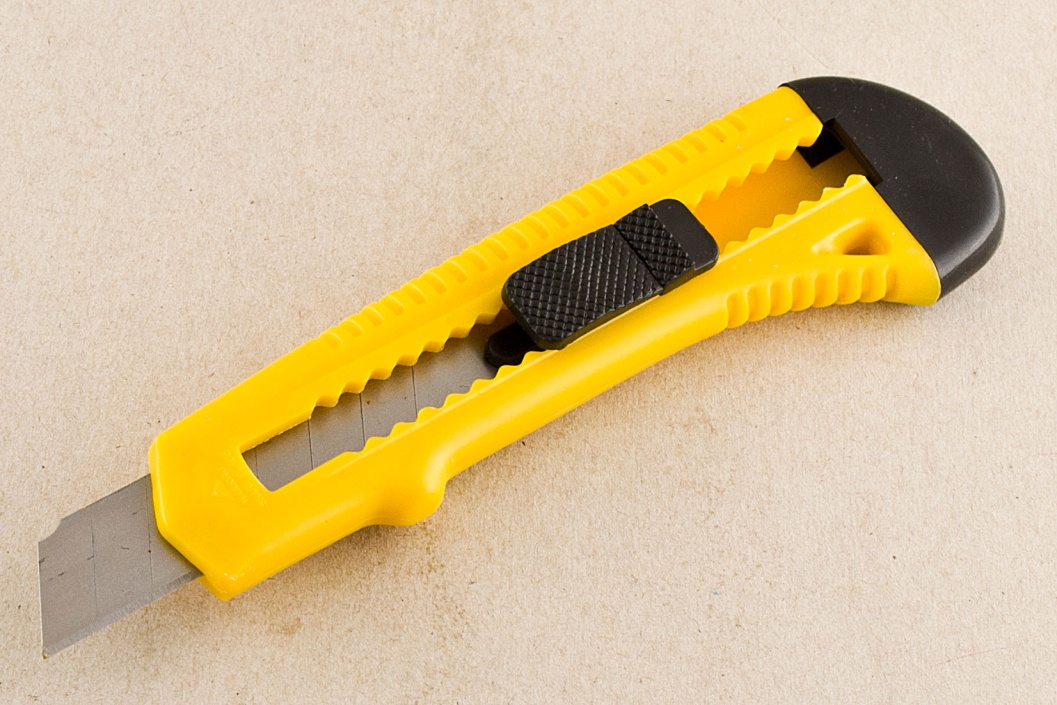 5. Линейка и фломастеры.
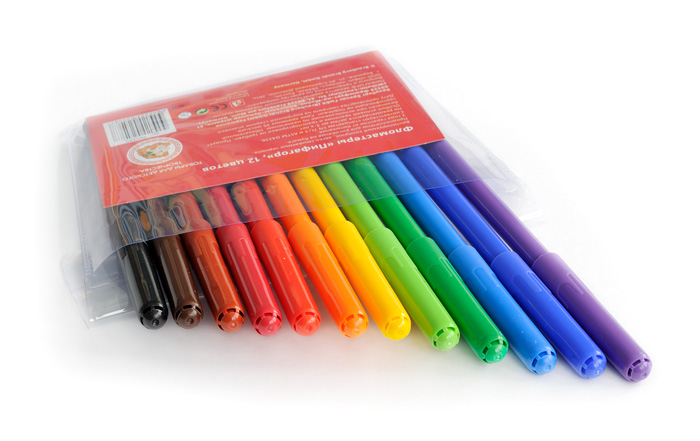 Экономический расчёт
Спасибо за внимание!